Multi-sensor analysis of global volcanic thermal unrest
PI: Robert Wright, Hawai'i Institute of Geophysics and Planetology, University of Hawai'i at Mānoa, Honolulu
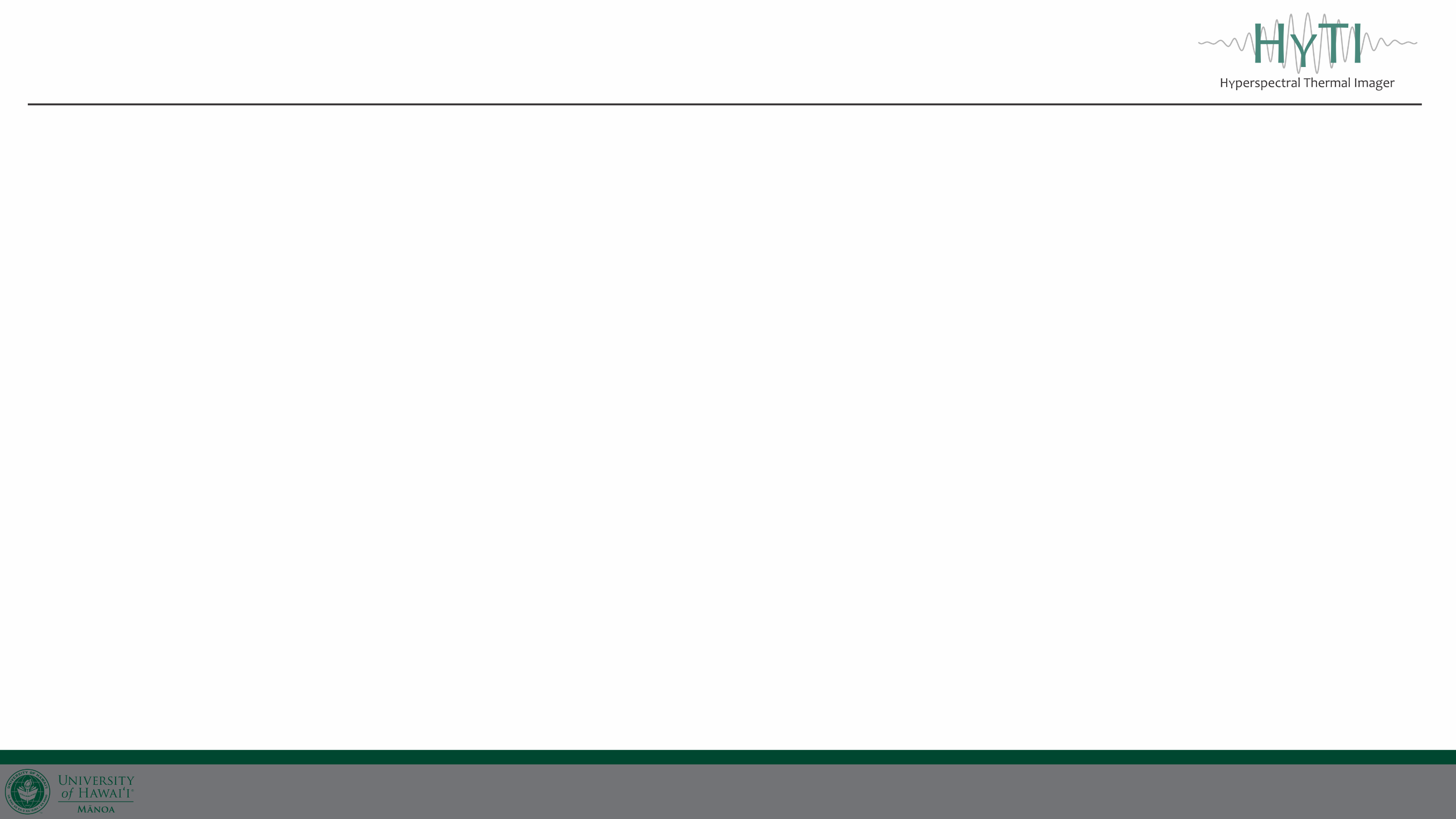 1. Objective:   Develop a computationally efficient method to detect and quantify excess volcanic heat fluxes at global scale using a multi-year time-series approach, 	    which uses Terra/Aqua MODIS and VIIRS.
2. Method:      Use 8 years of MODIS 1 km (021KM) data to define reference images quantifying  the “normal” radiance emitted by each square km of Earth’s surface 	 	    by day and night, during each calendar month (lower left). On a pixel-by-pixel basis compare the radiance measured for each pixel in each 	    subsequently acquired image with its counterpart in the appropriate reference frame.
3. Status:	   Global reference images complete (lower left). Have tested performance on one year (2014) of Terra-MODIS nighttime data, at global scale. New 	   approach (lower right) exhibits i) increased sensitivity, with ii) no increase in false positives, and iii) small increase in computational complexity, when 	  	   compared to existing MODVOLC algorithm.
4. Next steps:  Validate using MODIS daytime data for one calendar year. Then for VIIRS (one calendar year, night & day).
Robert Wright
  Hawai'i Institute of Geophysics and Planetology, University of Hawai'i at Mānoa, Honolulu, U.S.A.
Tungurahua, Ecuador
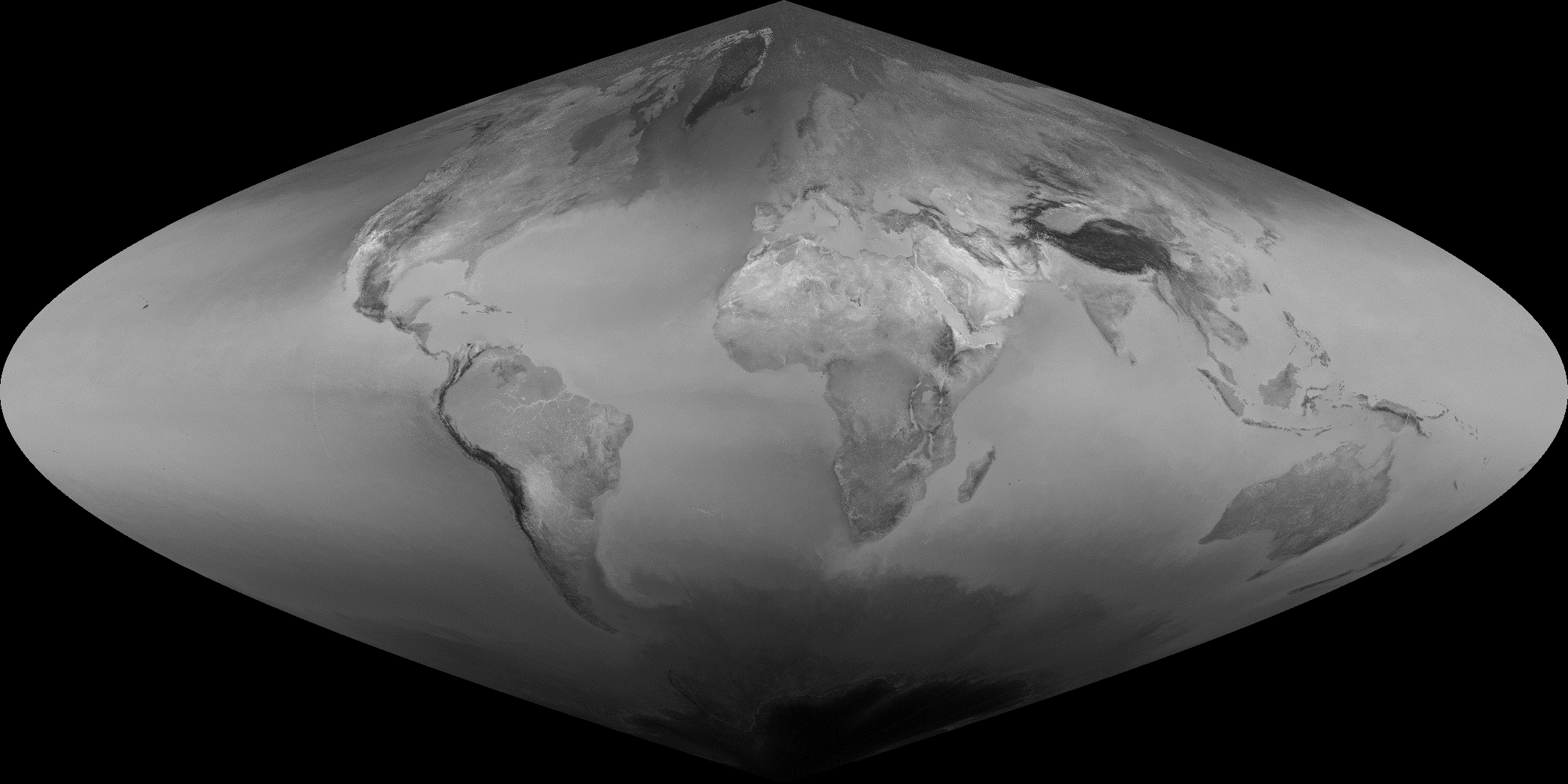 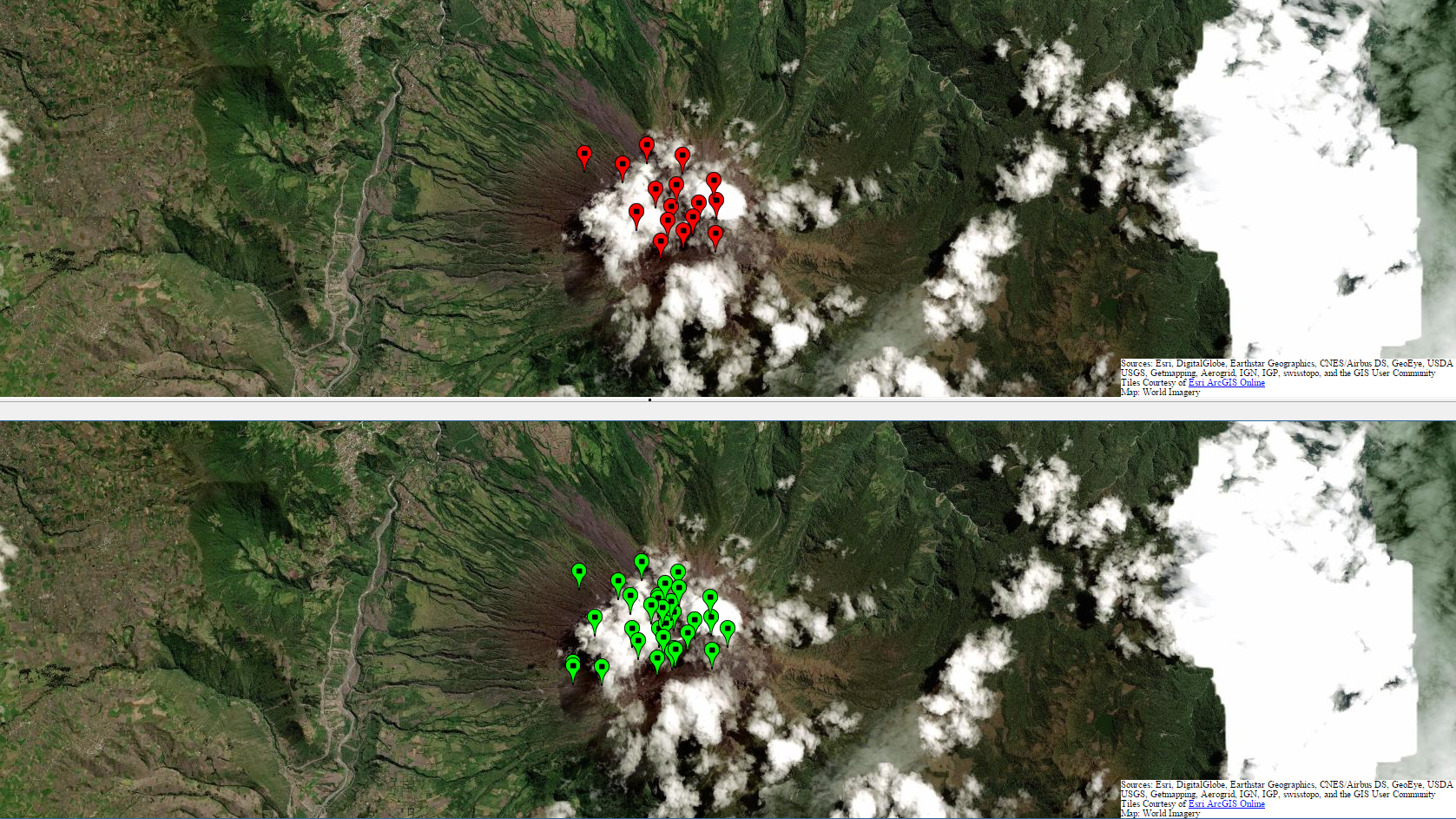 MODVOLC
MODVOLC-2
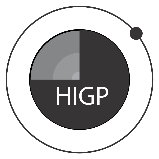